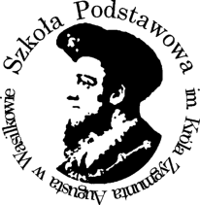 Our school
Szkoła Podstawowa im. Krola Zygmunta Augusta w Wasilkowie
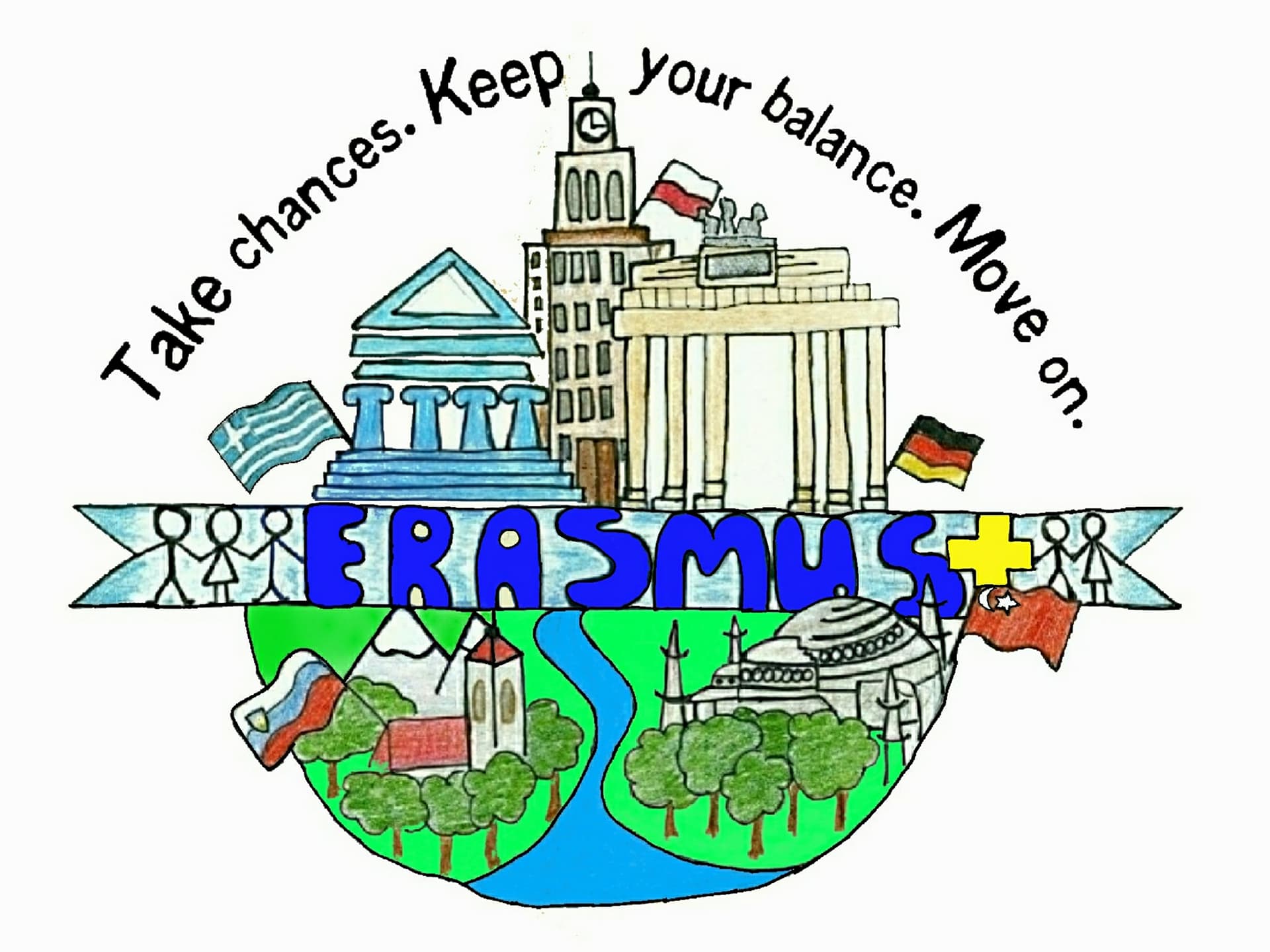 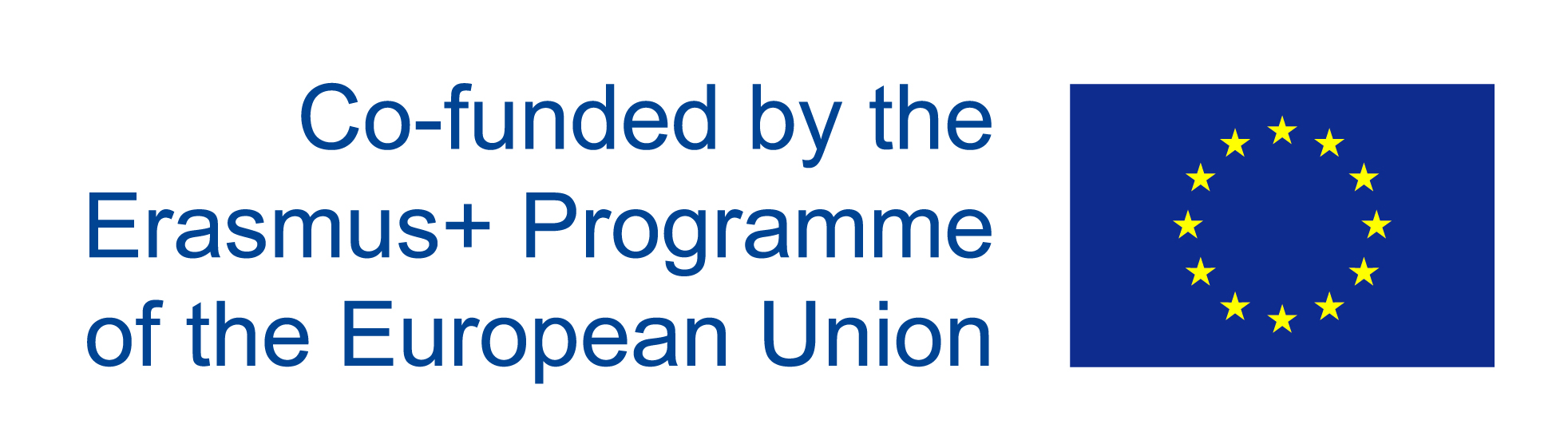 Our school
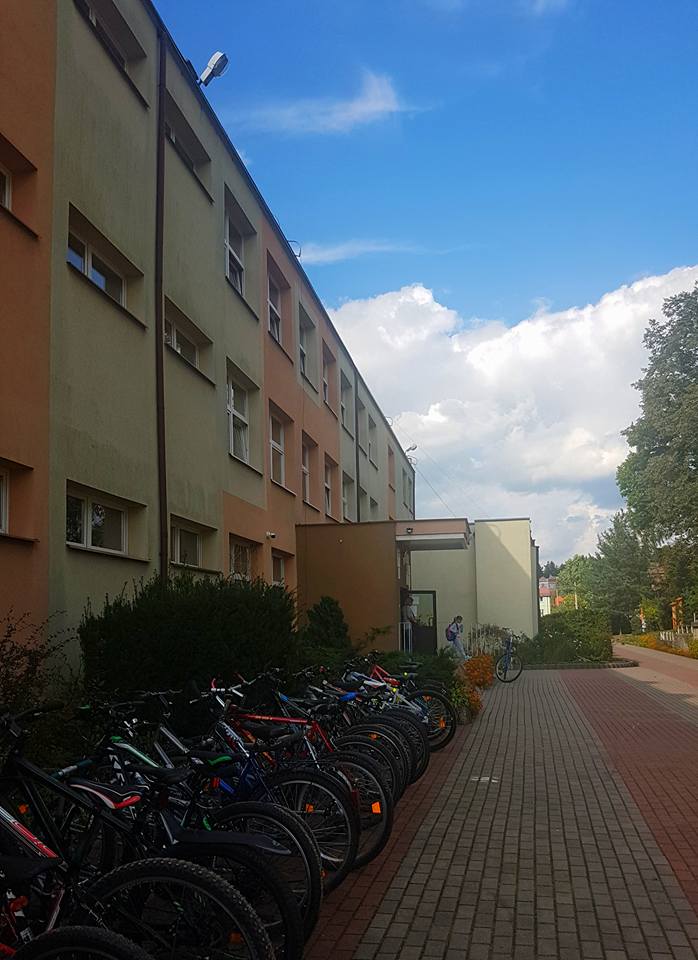 School is located in the north-east part of Poland in a small town Wasilków. 
Head teacher is Anna Ewa Fidurska. 
The school has 959 students and 100 teachers.
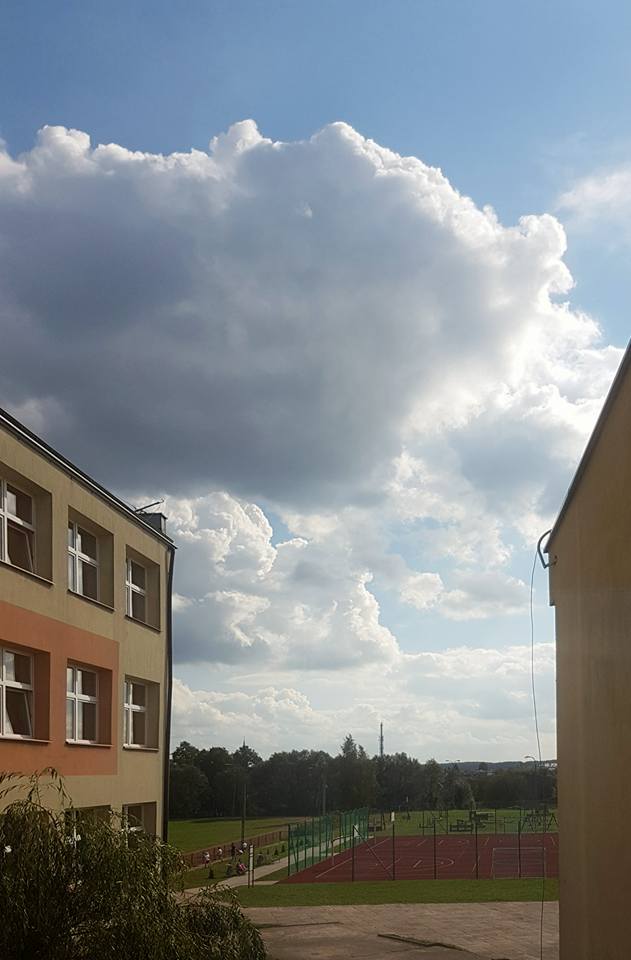 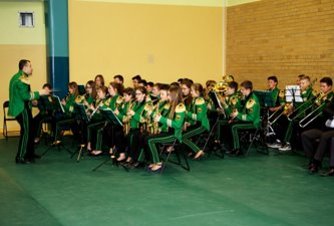 School's orchestra
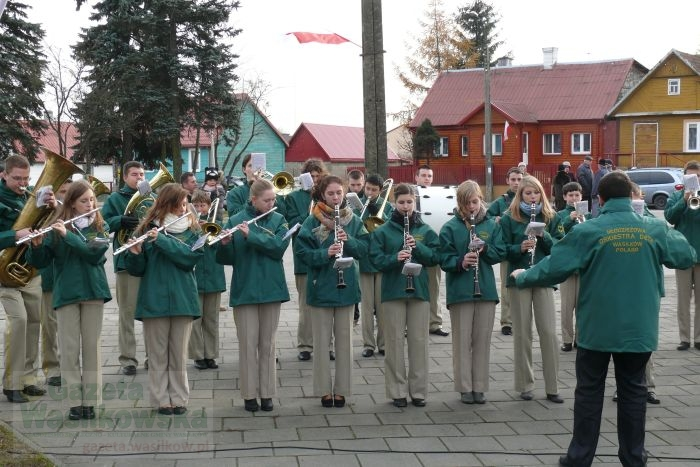 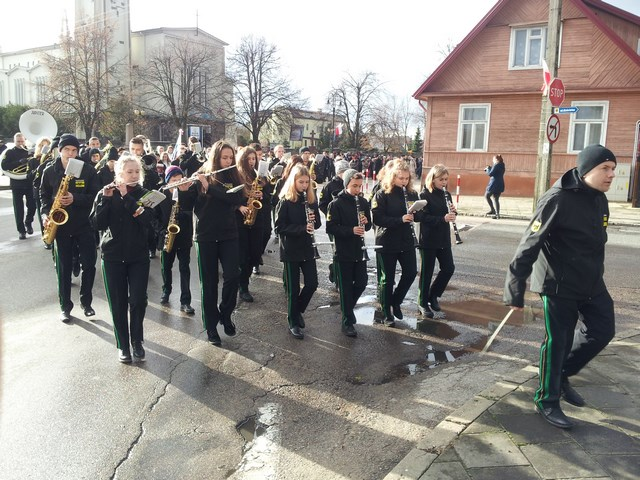 SPORT
Keeping fit is one of the most important thing in our school. Our PE teachers care about pupils’ health and balance. Every year they organise competiotions between schools.
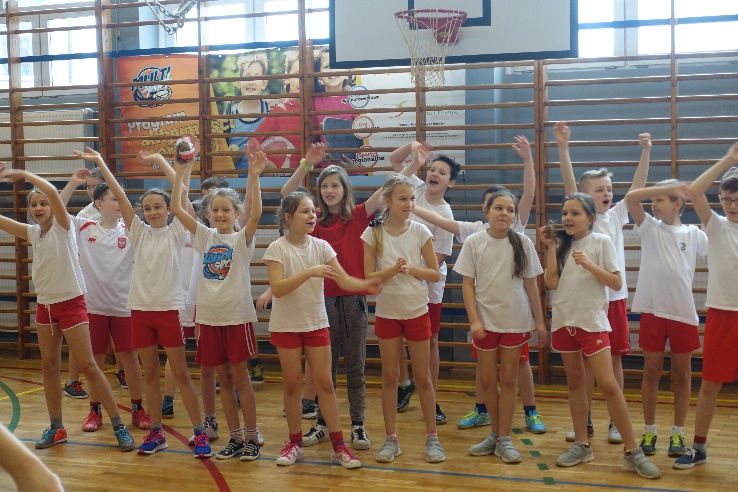 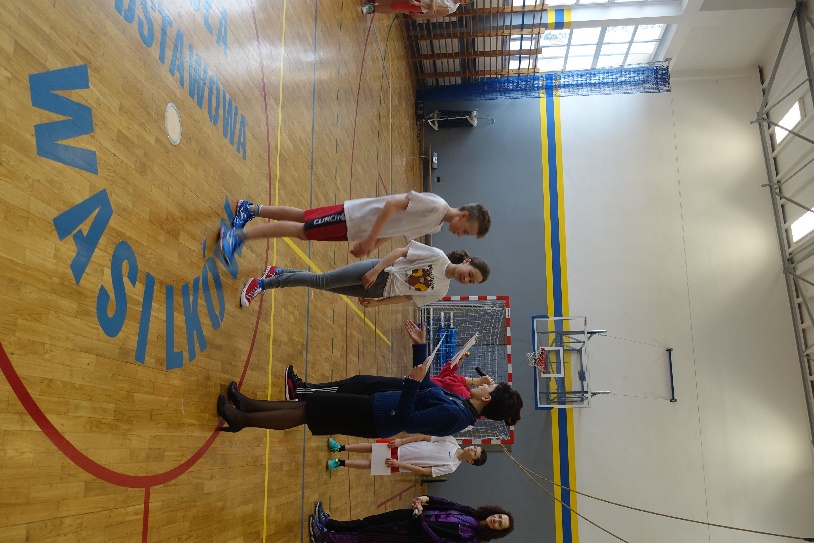 Keep balance and move on
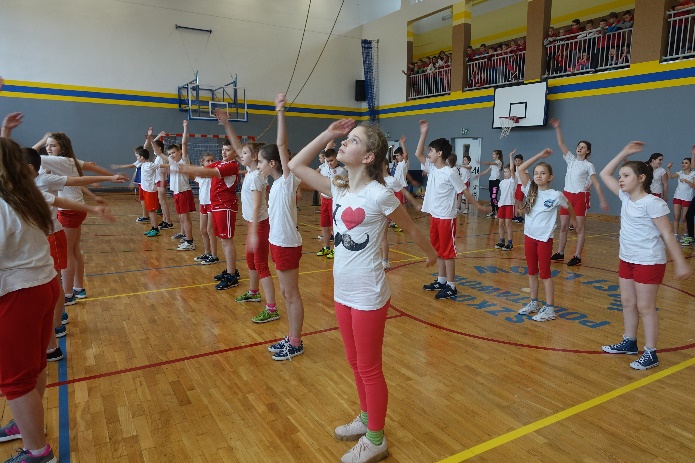 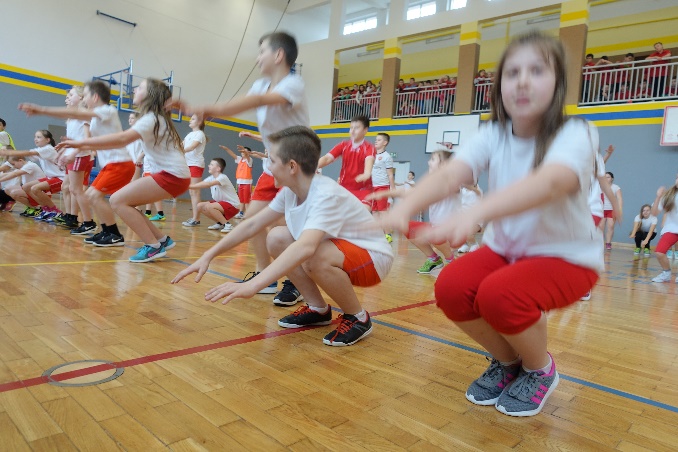 School’s Got Talent
Every year in our school student council organise „School’s Got Talent” This day pupils can show their talents. They can be, for example, singers, guitar players, magicians. 

Here you can watch a video from last year School’s Got Talent:
https://youtu.be/x2Bt919-QyI
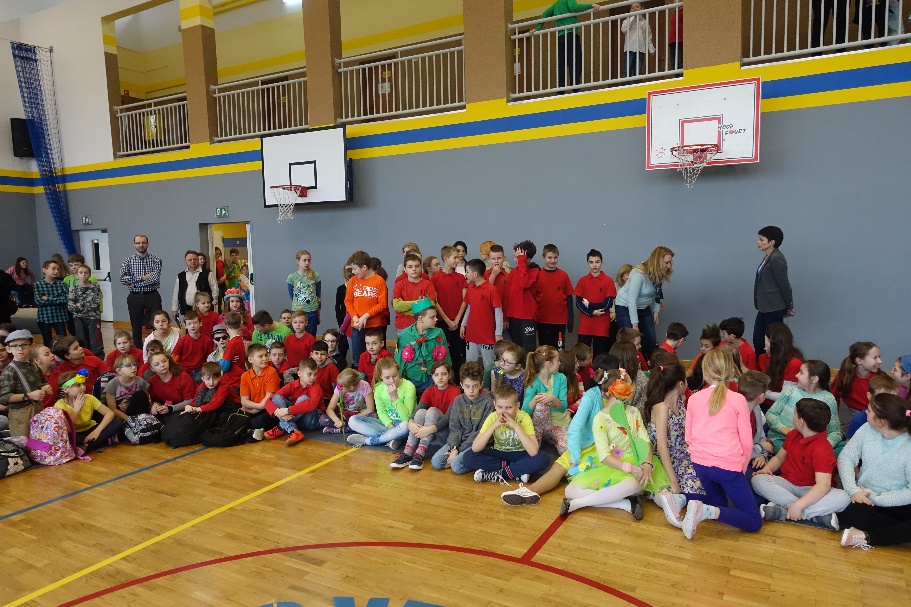 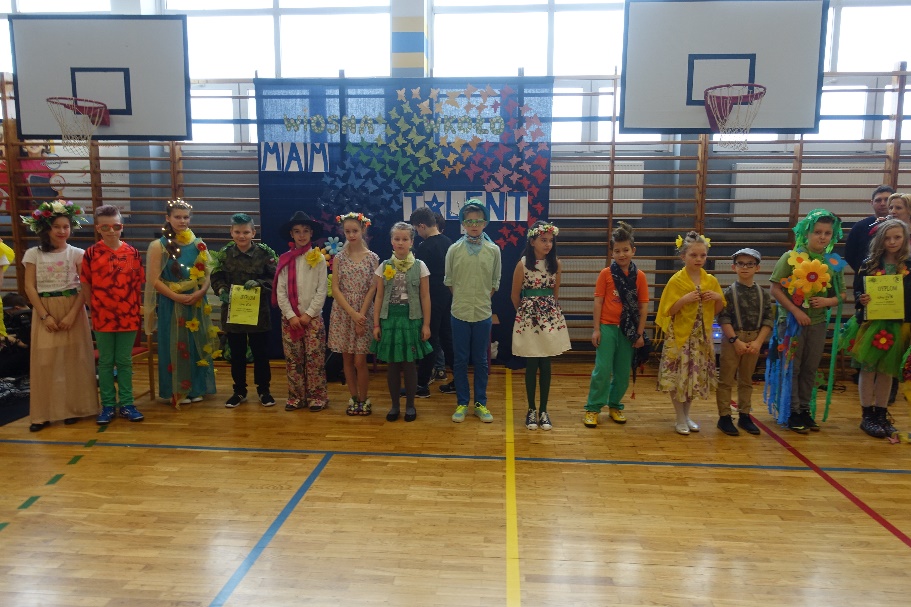 Logic Game Days
School’s Day
Every year in our school we celebrate its „birthday” We have sports competitions. We play board games and we have school academy. This year we could take a photo in a photobooth. There was a charity lottery. It was a lot of fun ! Last year we made a mannequin challenge: 
Link to the video: https://youtu.be/fVyC7gcmKVc
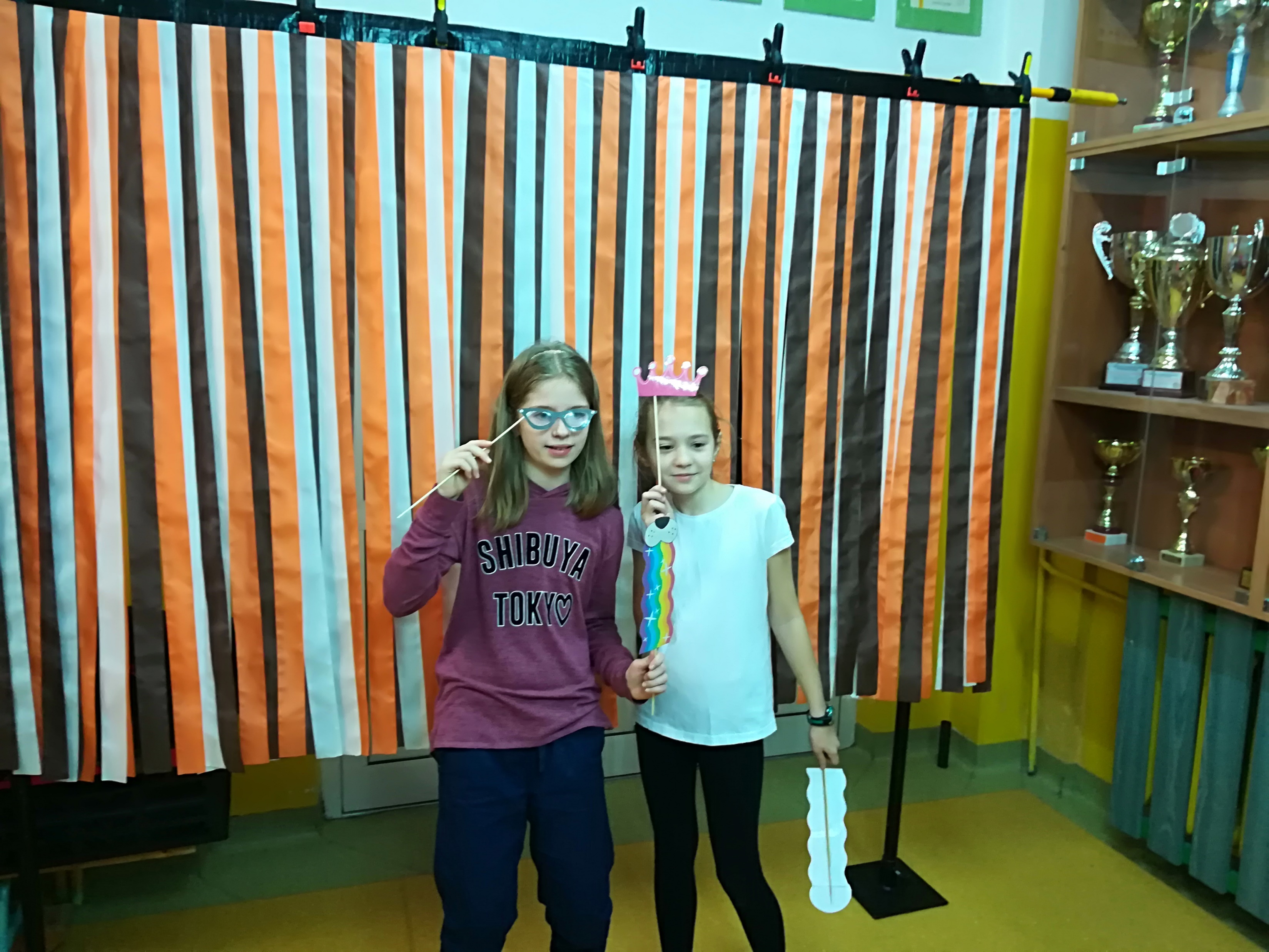 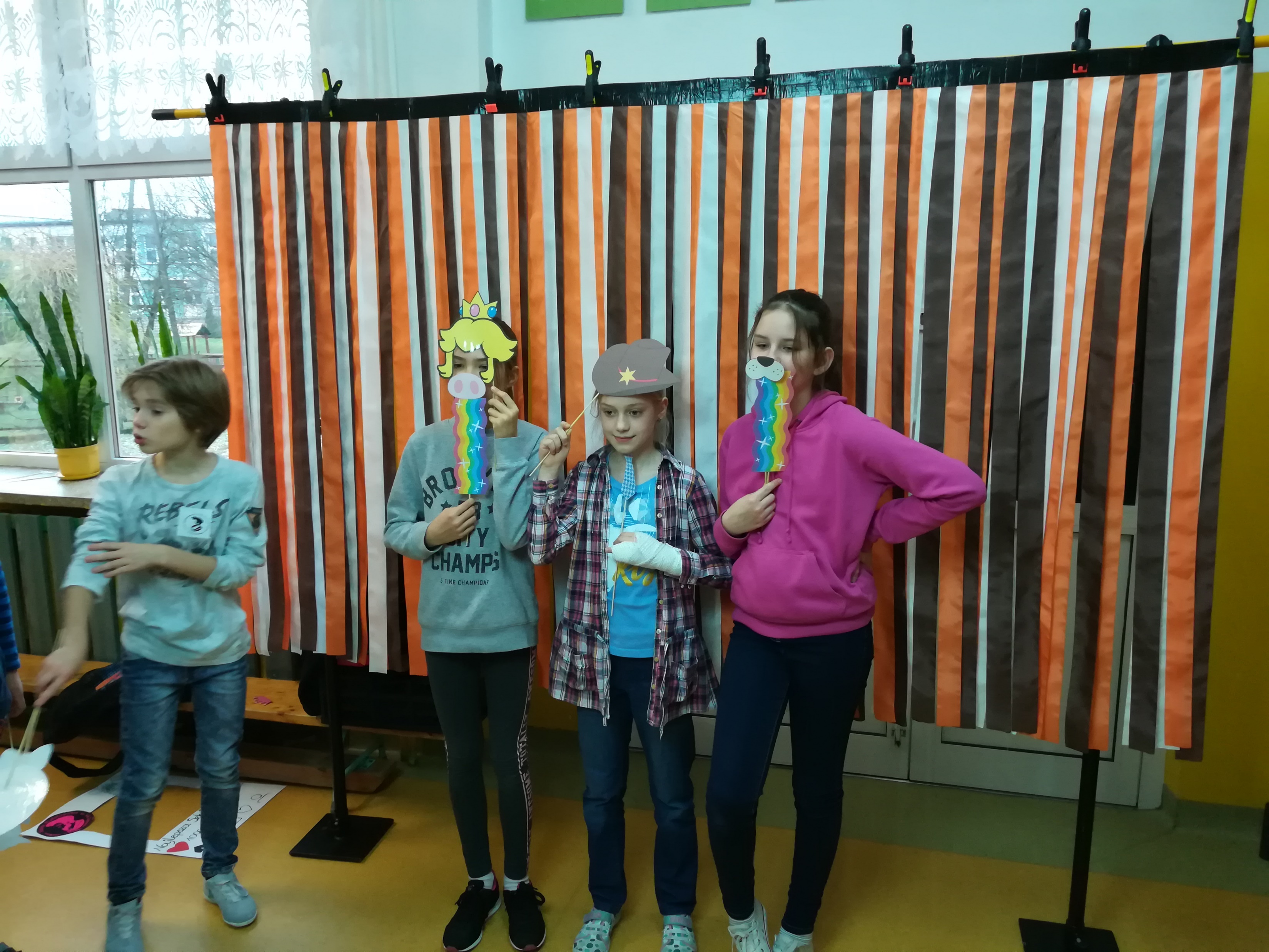 School’s Day
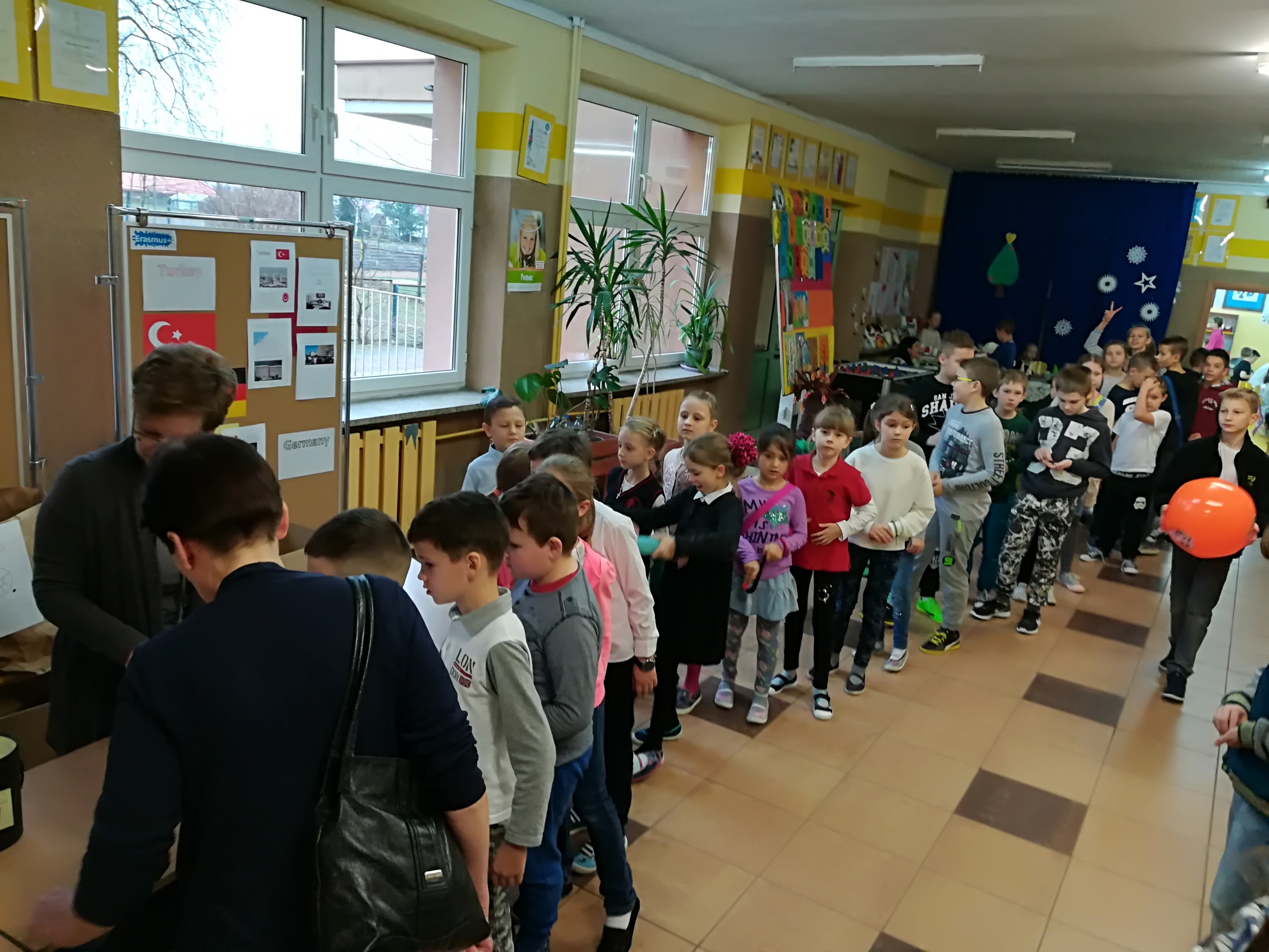 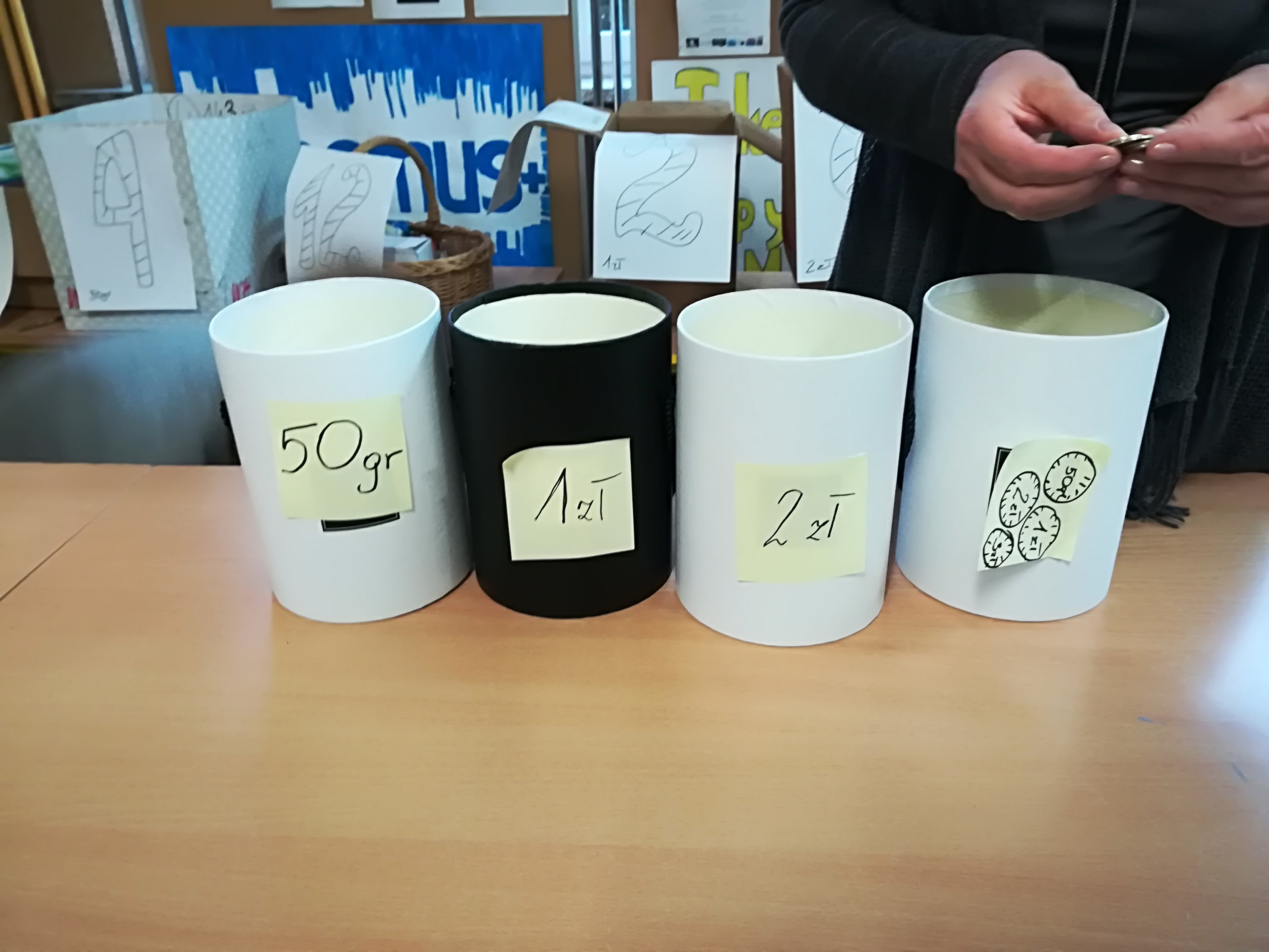 E-twinning and Erasmus+ projects
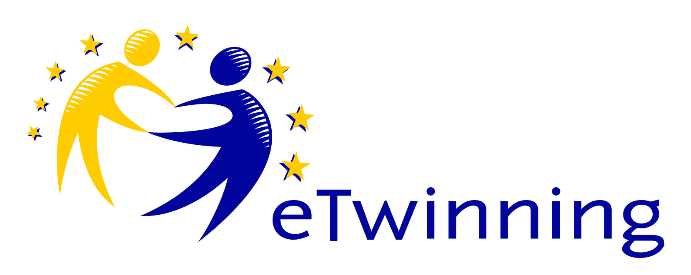 As the language learning and cultural awerness are also very important issues, students have  possiblity to participate in European projects such as E-twinning and Erasmus+
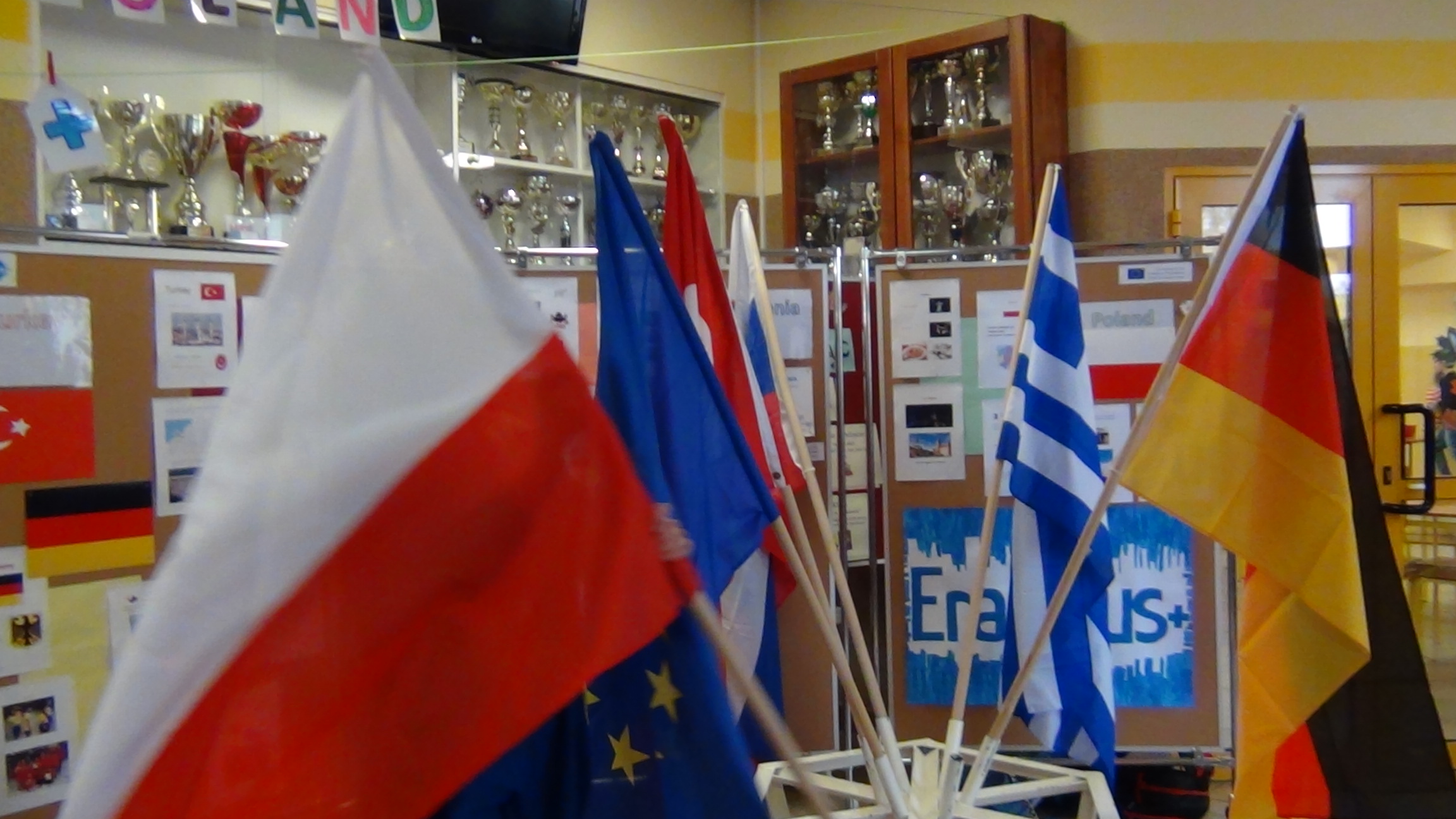 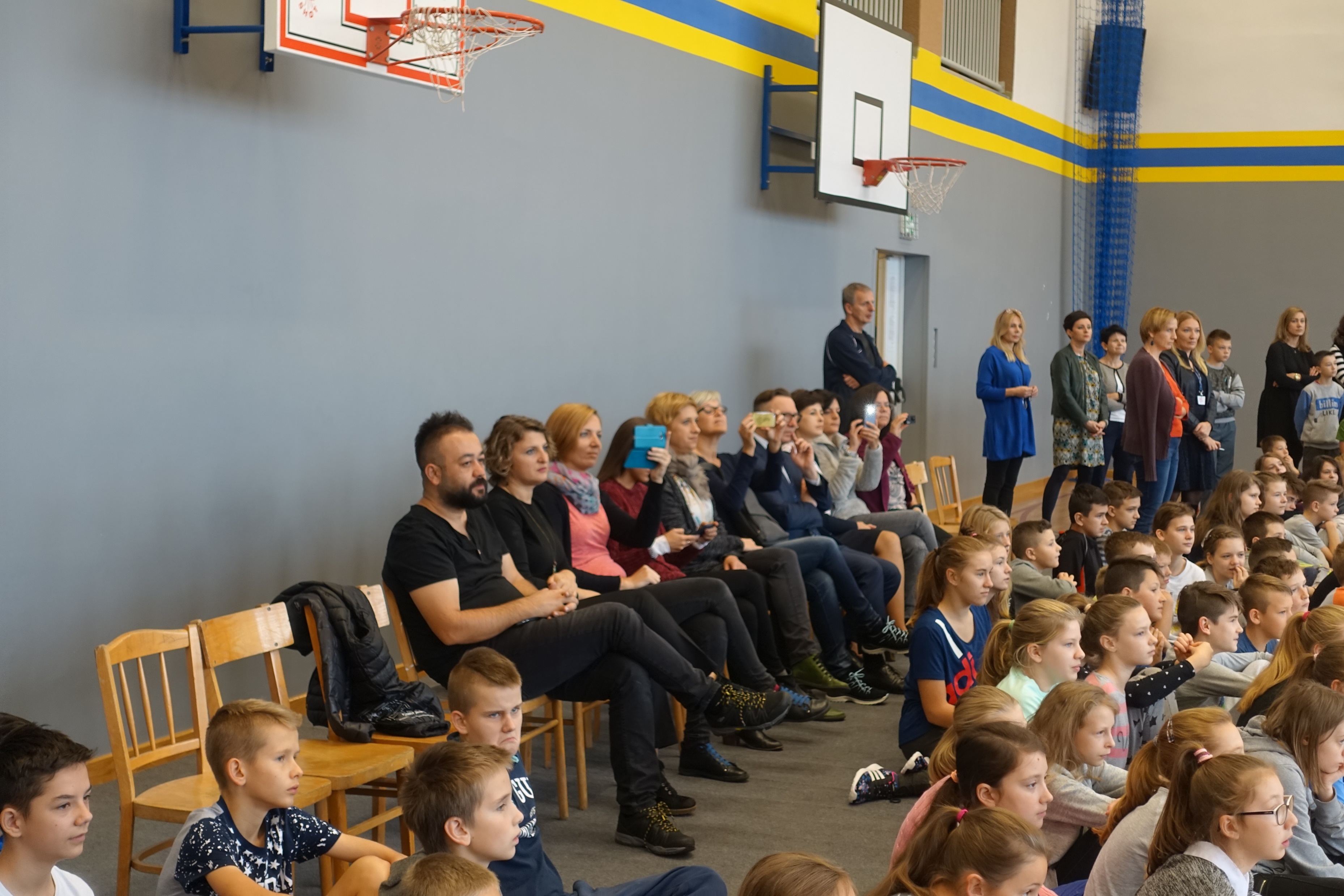 Erasmus+ Meeting in Poland
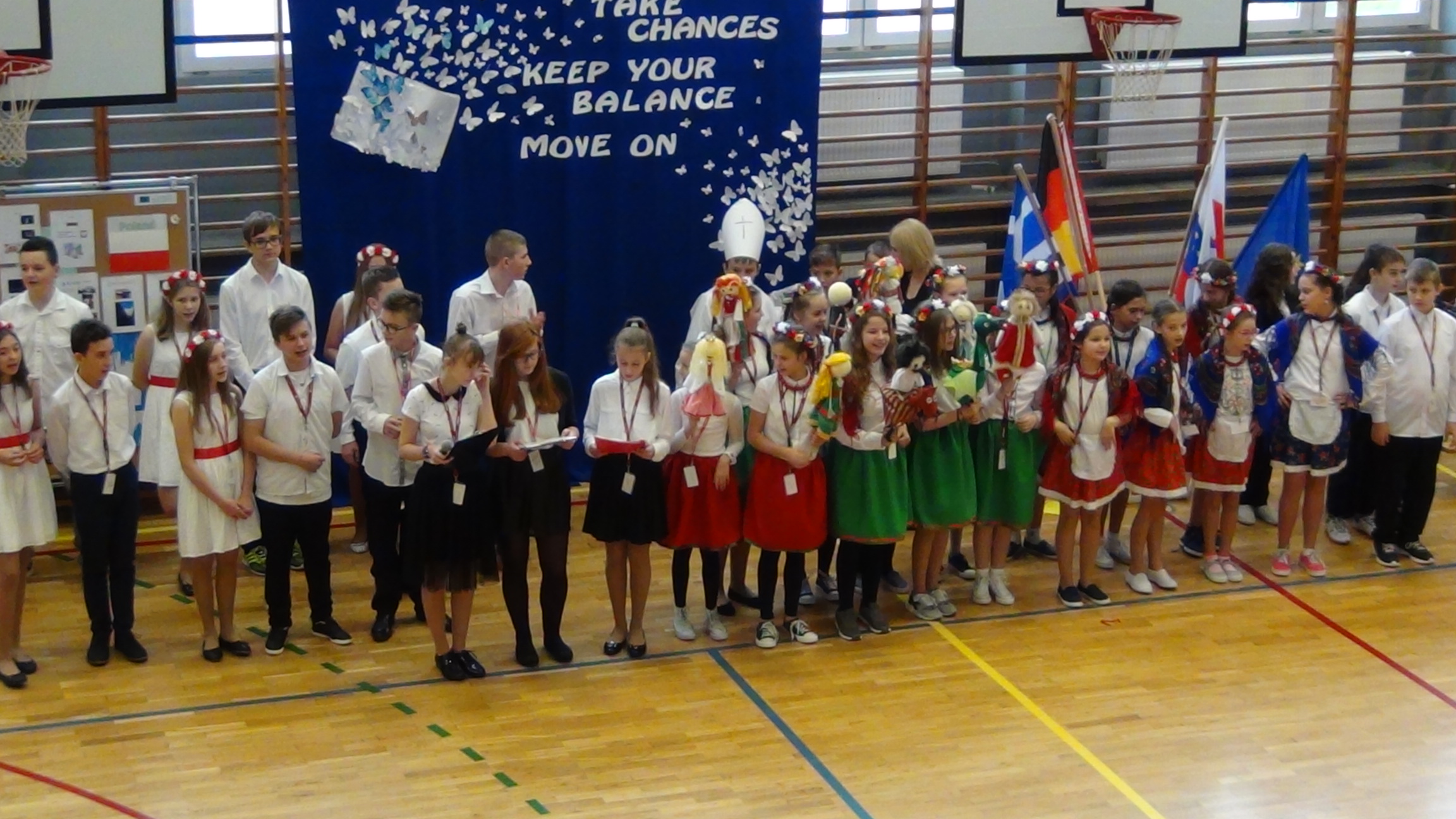 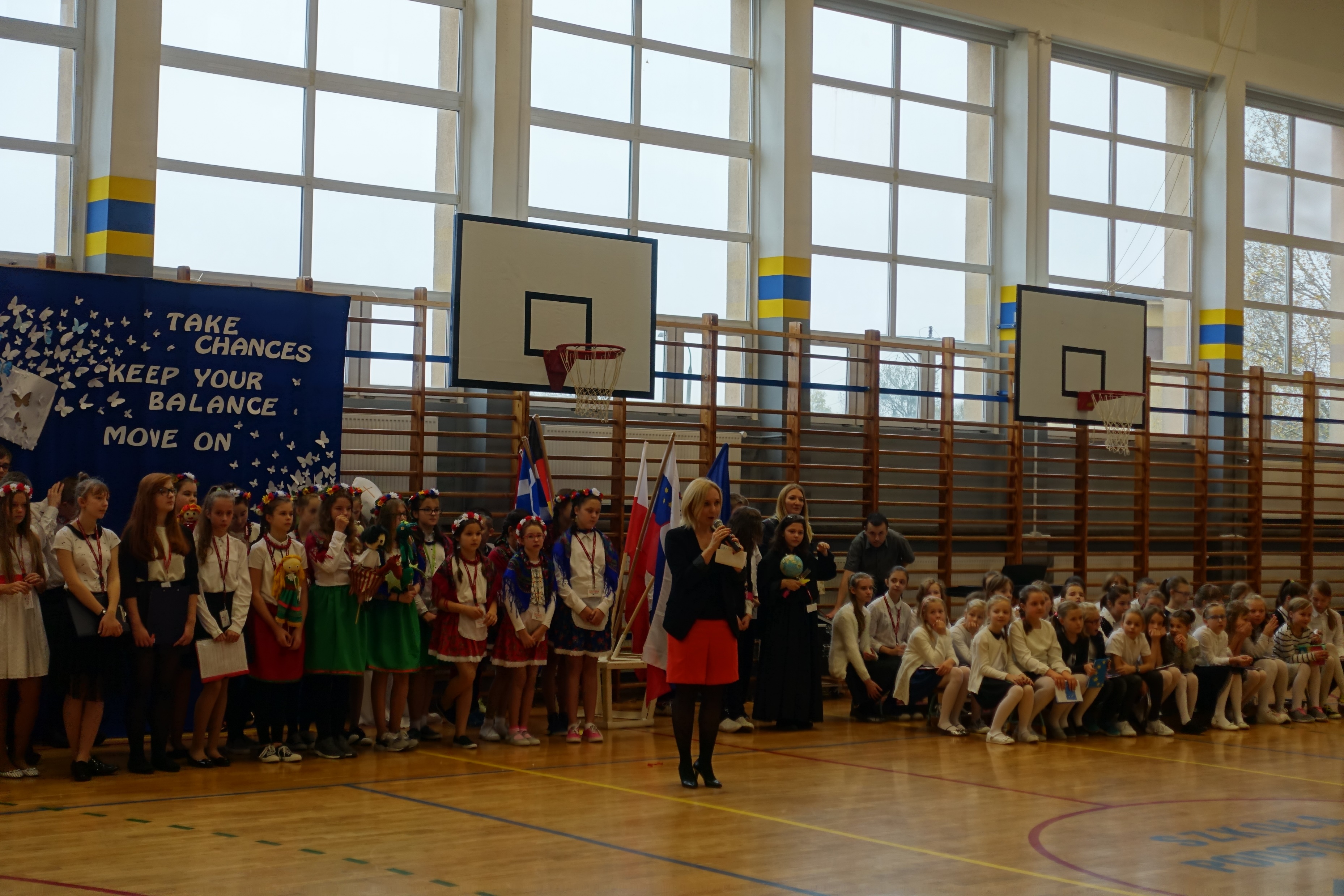 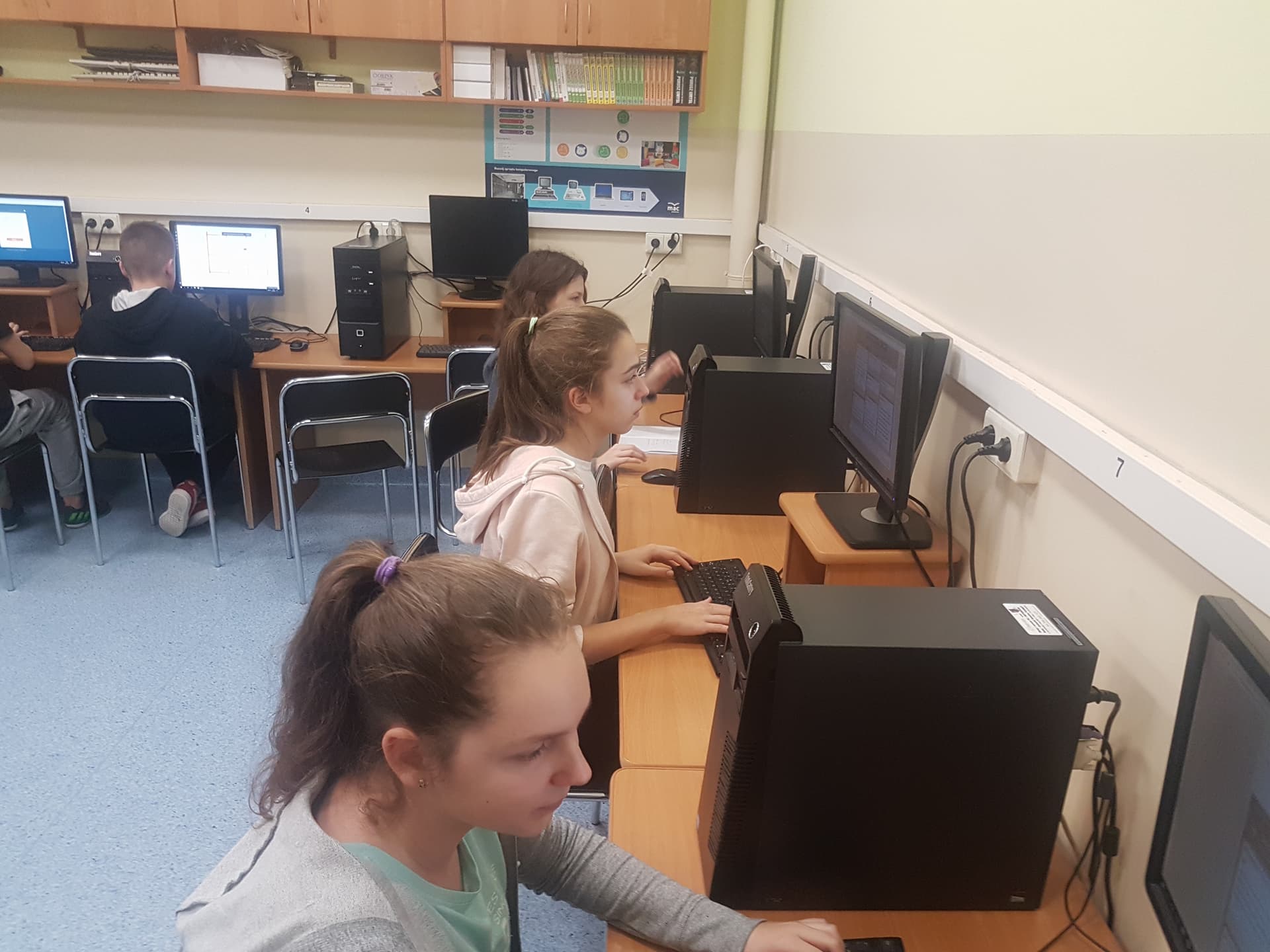 Erasmus+ groups from Poland
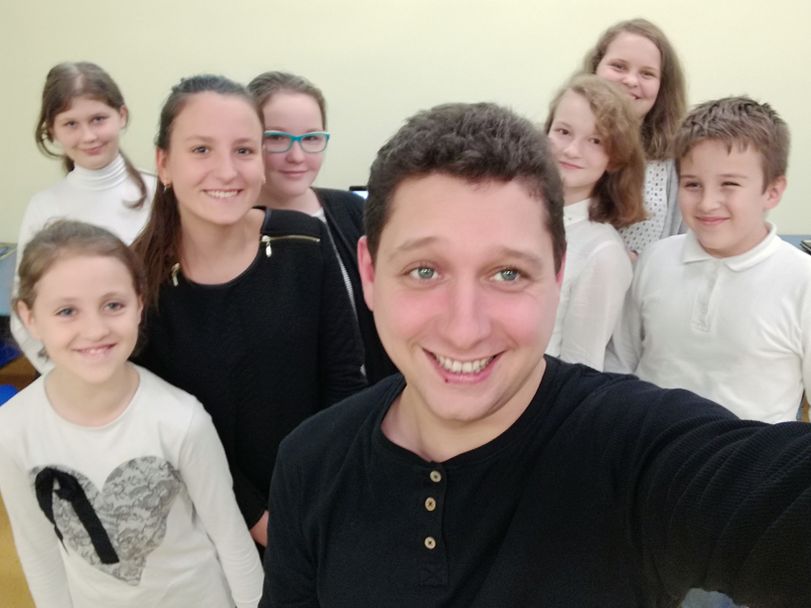 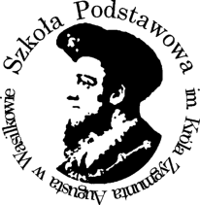 Thank you
Erasmus+ Group
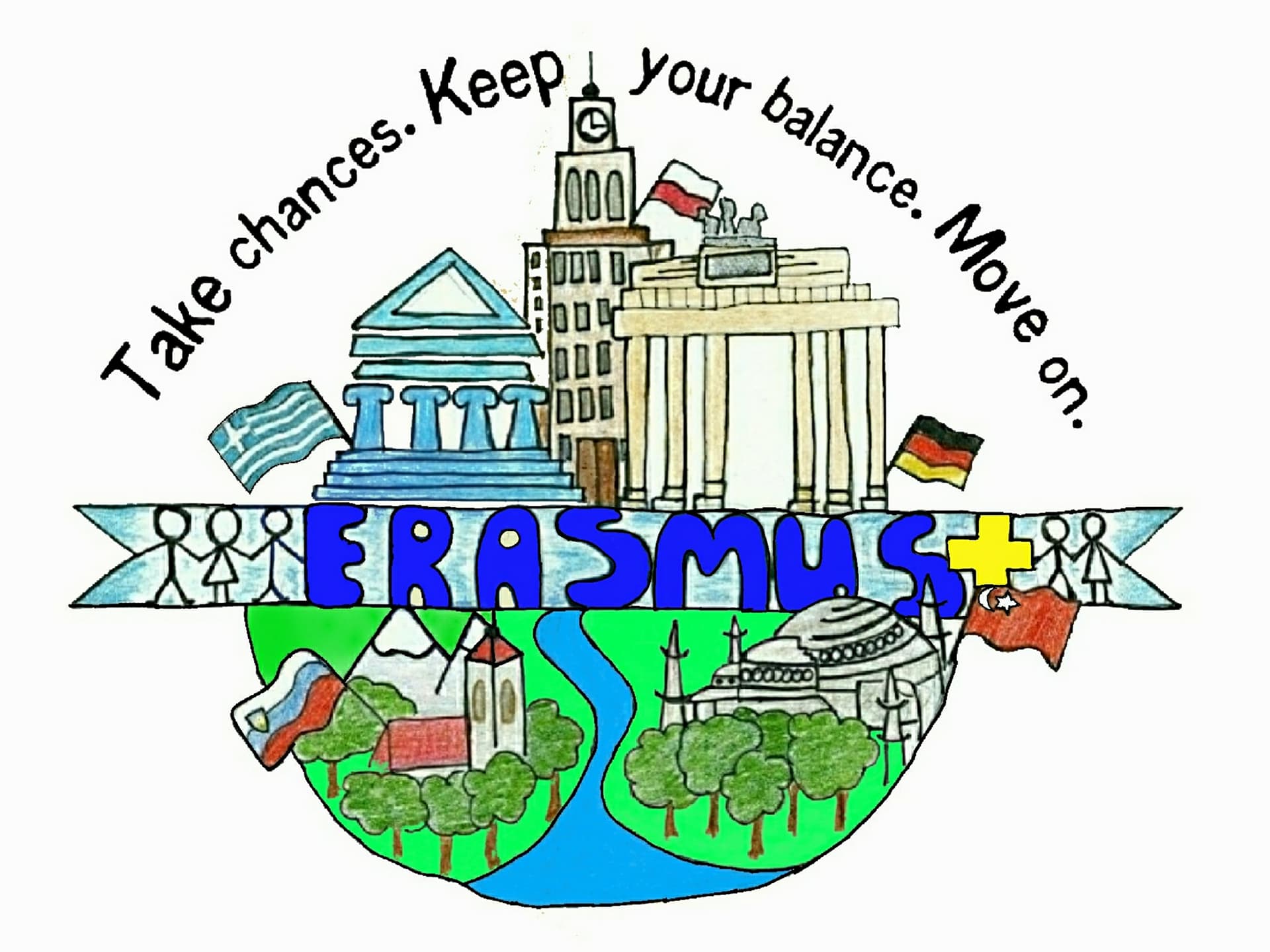 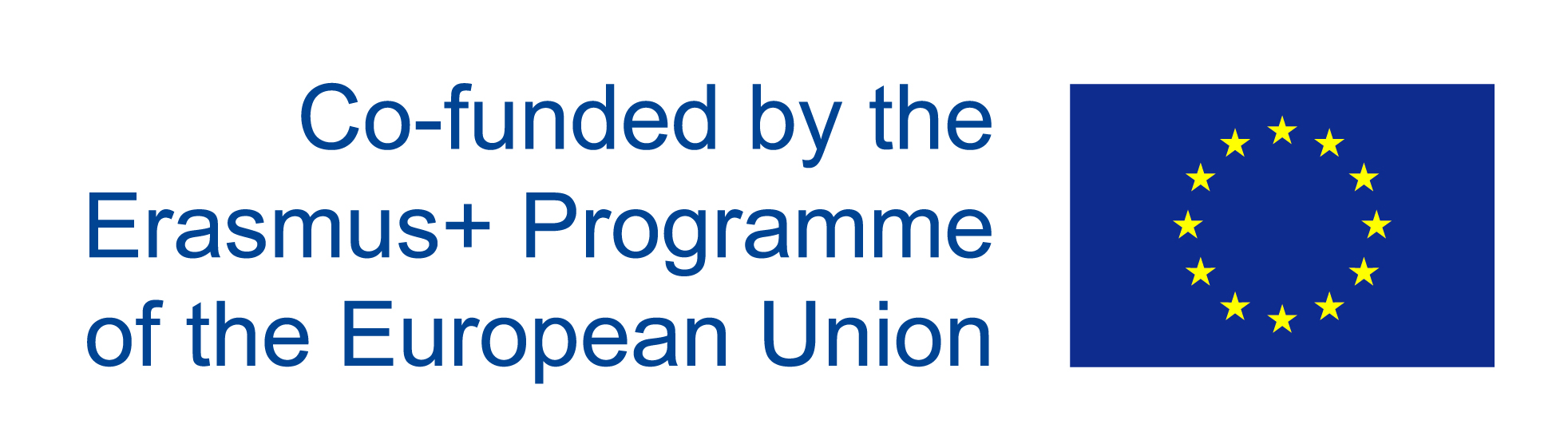